Občanska znanost v knjižnicah                                            Petra Puhar, Mestna knjižnica Kranj
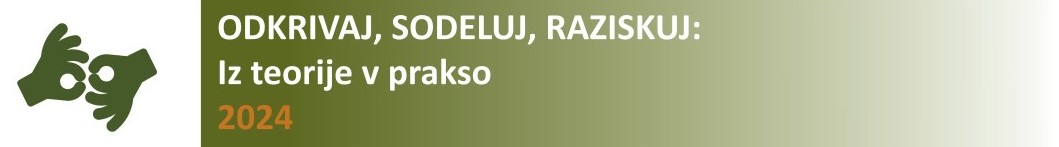 ● Knjižnice smo kot ustanove z izjemnim potencialom prepoznane     kot PRIMEREN PARTNER v projektih občanske znanosti. ● Knjižnice smo lahko VEZNI ČLEN med znanstveno mrežo in    zainteresiranimi občani. ● Knjižnice smo velik POTENCIAL:     -  prostorski, knjižni, informacijski, izobraževalni, kadrovski in socialni    -  odprt pristop, široko razpredena mreža uporabnikov    -  visoko zaupanje uporabnikov
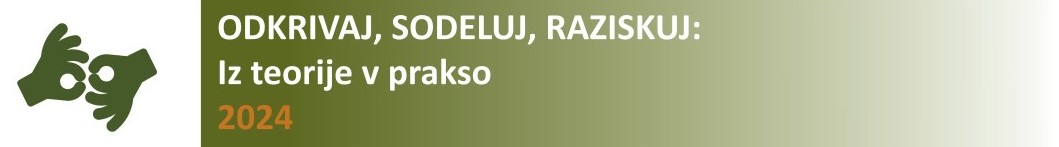 MOŽNE DEJAVNOSTI V KNJIŽNICAH ● - promocija znanosti in raziskav ter pomena znanstvenega        raziskovanja za razvoj družbe     - promocija in organizacija sodelovanja občanov     - svetovanje, informiranje, dostop do znanja in infrastrukture     - povezovanje znanosti in občanov     - pomoč znanstvenim raziskovalcem pri pridobivanju informacij        s pomočjo občanov ● - lastna organizacija raziskovalnih projektov
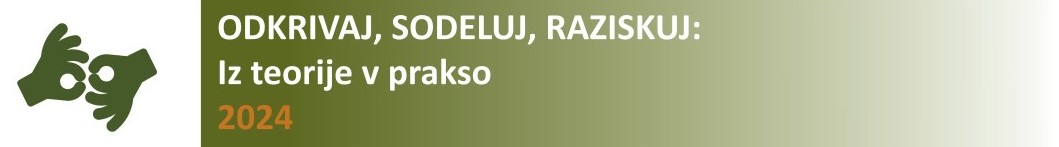 SKUPNI CILJI OBČANSKE ZNANOSTI IN KNJIŽNIC ● - približevanje znanosti vsem, večje zaupanje v znanost     - radovednost, ustvarjalnost, iniciativnost, navdušenje nad raziskovanjem      - vseživljenjsko učenje     - večja znanstvena pismenost     - večja družbena vključenost občanov in aktivno državljanstvo      - prispevek k razvoju na znanju temelječe družbe ● - večji ugled in obisk knjižnic
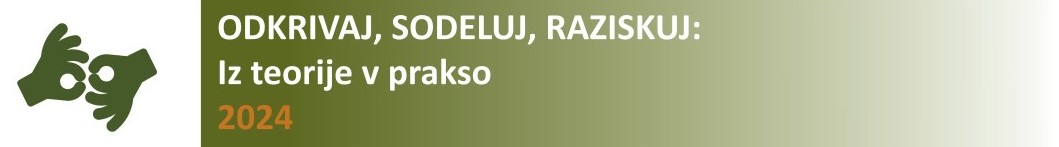 MESTNA KNJIŽNICA KRANJ    IN OBČANSKA ZNANOST   ● V Mestni knjižnici Kranj smo se v mrežo občanske znanosti        vključili leta 2023, med prvimi knjižnicami v Sloveniji.     ● Obenem smo se pridružili evropskemu projektu         »ECS – LIBRARIES AND CITIZEN SCIENCE«, ki spodbuja uvajanje        aktivnosti, povezanih z občansko znanostjo, v splošne knjižnice.         Projekt koordinira organizacija Public Libraries 2030.
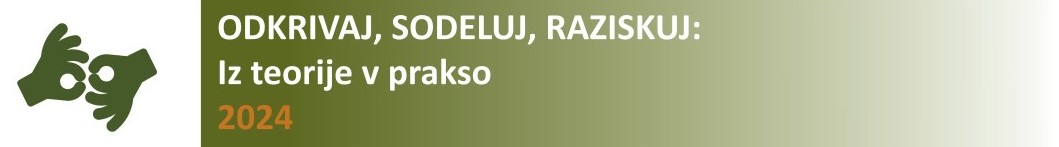 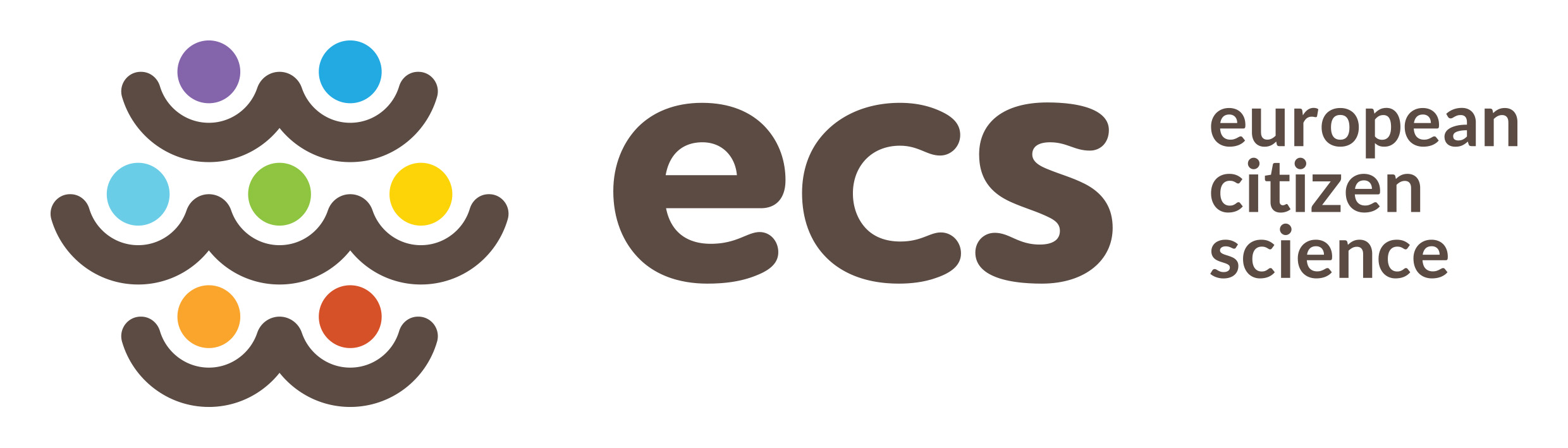 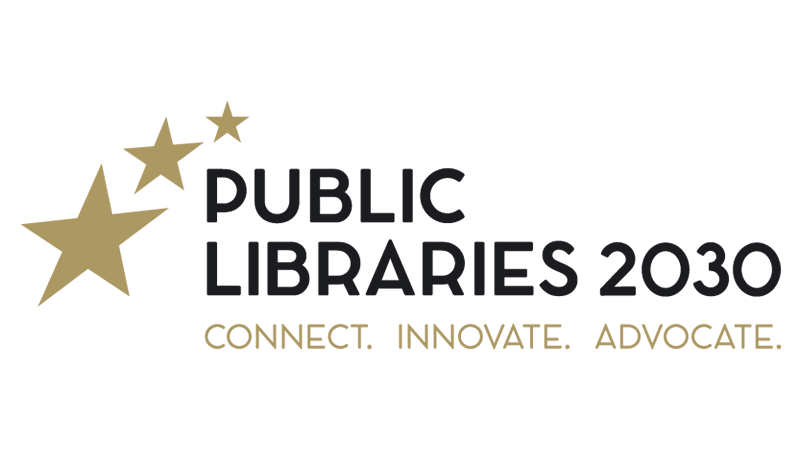 OBČANSKA ZNANOST V MESTNI KNJIŽNICI KRANJ  USMERITEV V NARAVOVARSTVO● Ker postaja varovanje narave ključno vprašanje     preživetja človeka in vseh živih bitij, smo se v     Mestni knjižnici Kranj odločili, da naše aktivnosti     v okviru občanske znanosti usmerimo v okoljevarstvo. ● S tem se aktivno uvrščamo v zeleno politiko kranjske občine.     - 1. marca 2024 smo s partnerji podpisali podnebno pogodbo;    - Kranj se s tem uvršča med mesta, ki jih je Evropska komisija izbrala v      Misijo 100 podnebno nevtralnih in pametnih mest do leta 2030.
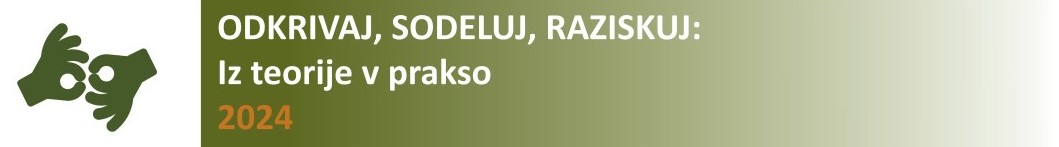 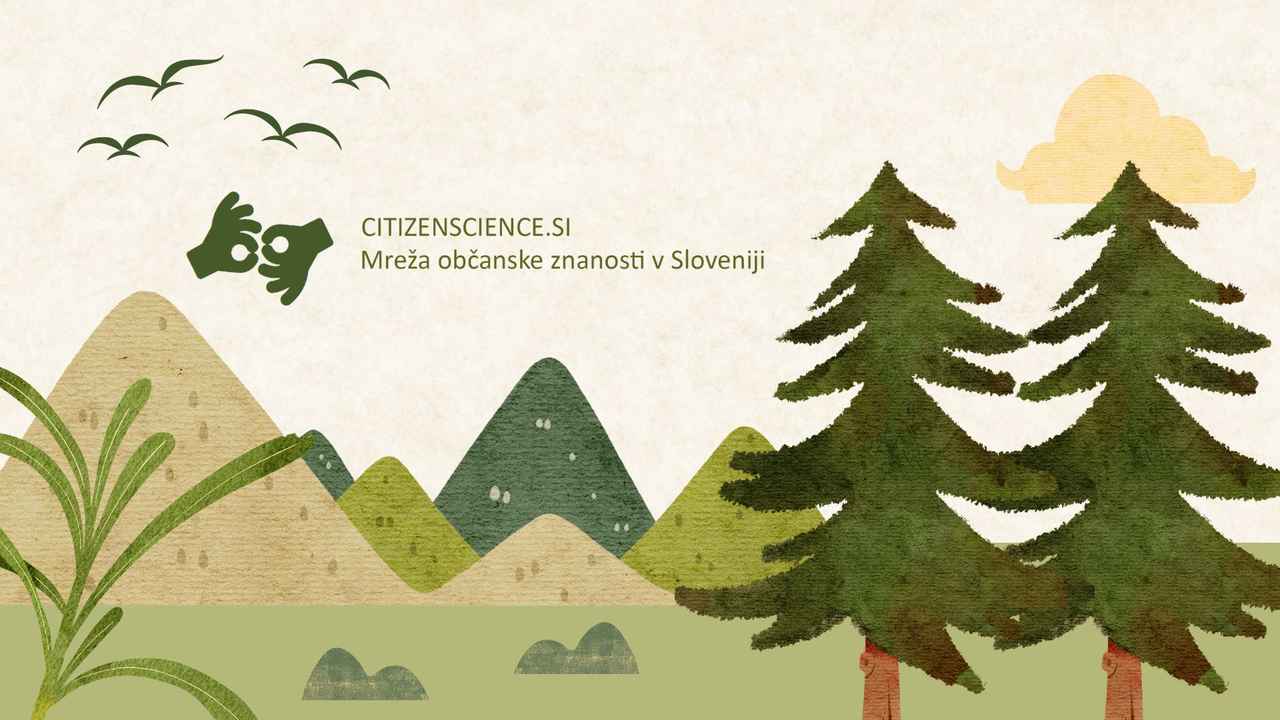 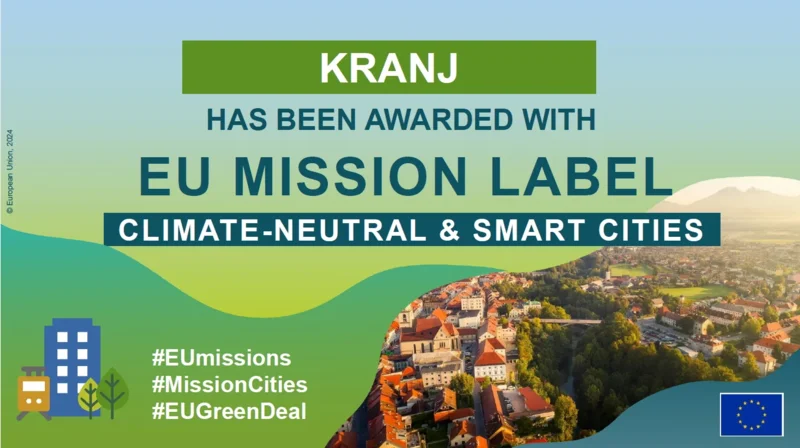 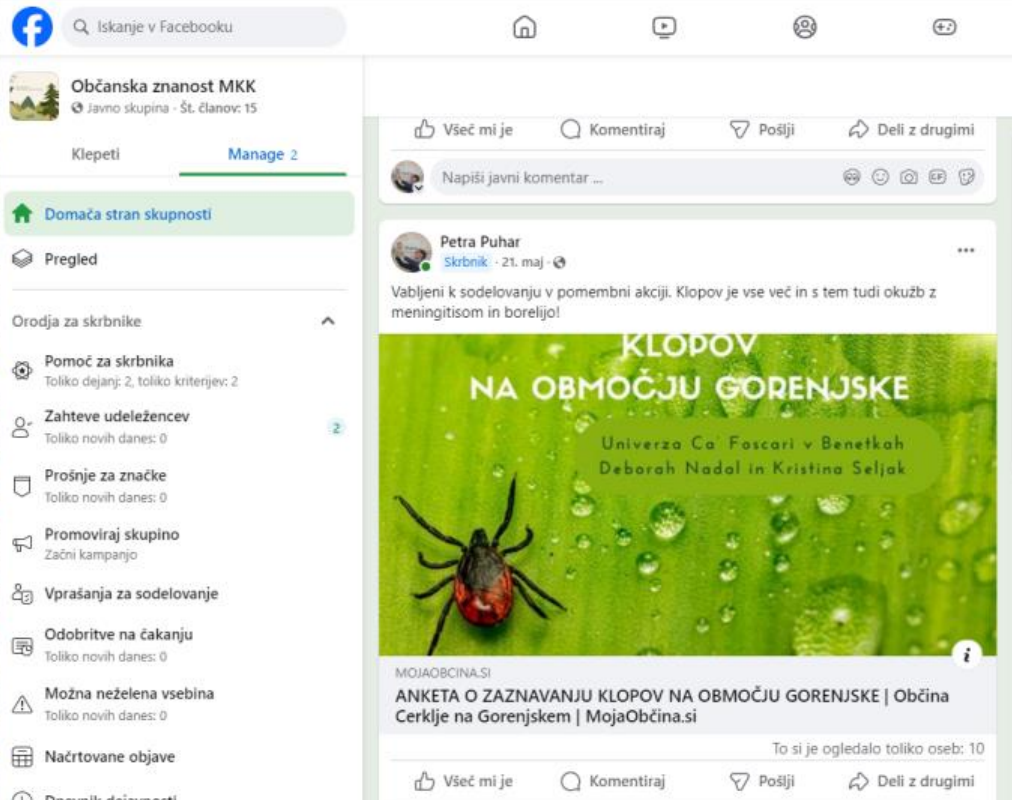 OBČANSKA ZNANOST V MESTNI KNJIŽNICI KRANJ PROJEKTI 2024● Vzpostavili smo sodelovanje z že uveljavljenimi partnerji,    ki delujejo okoljevarstveno.● Prvi trije projekti dolgoročnega sodelovanja:     - s Čebelarskim društvom    - z Društvom za opazovanje in proučevanje ptic Slovenije     - z Goriško knjižnico Franceta Bevka, ki v knjižnice uvaja Knjižnico semen.
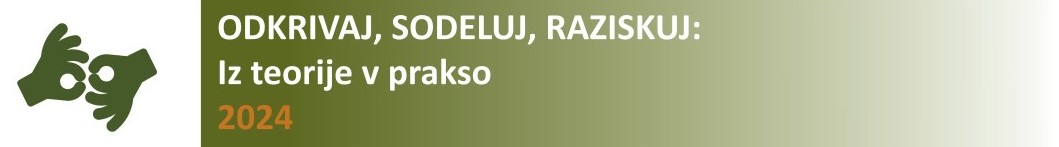 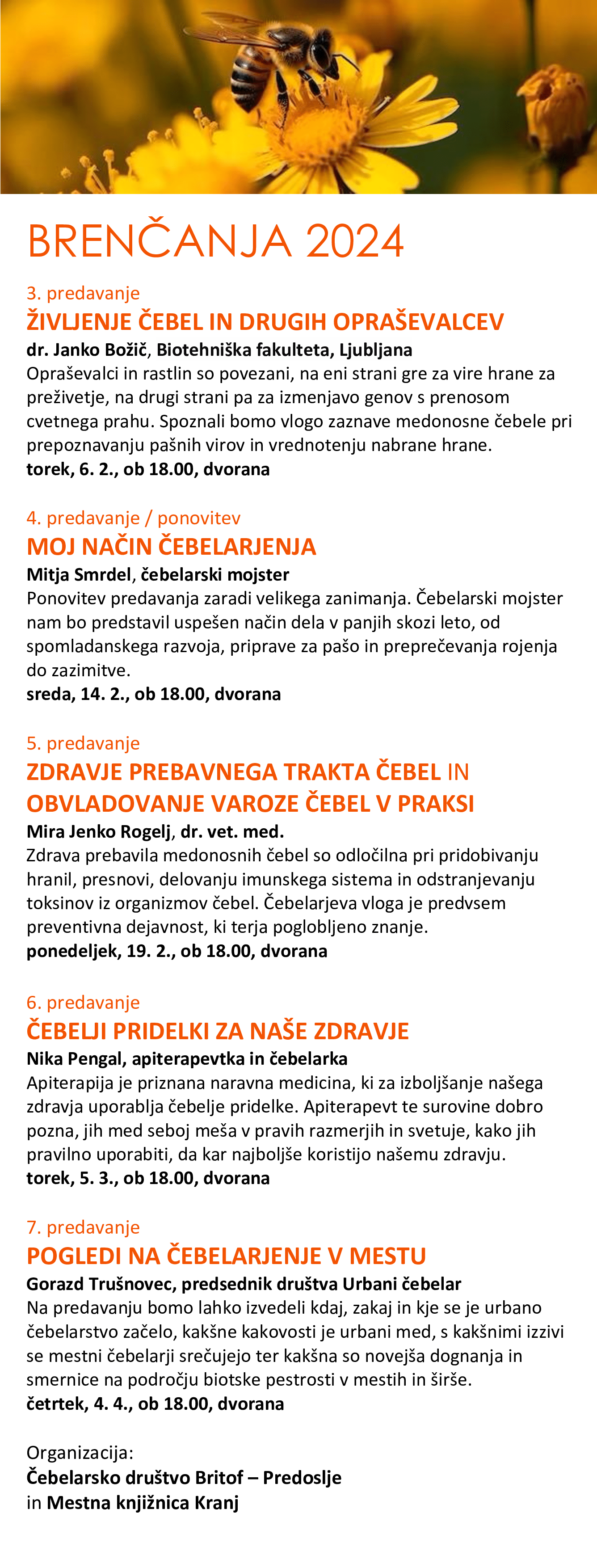 OBČANSKA ZNANOST V MESTNI KNJIŽNICI KRANJ Projekt BRENČANJA V MESTU
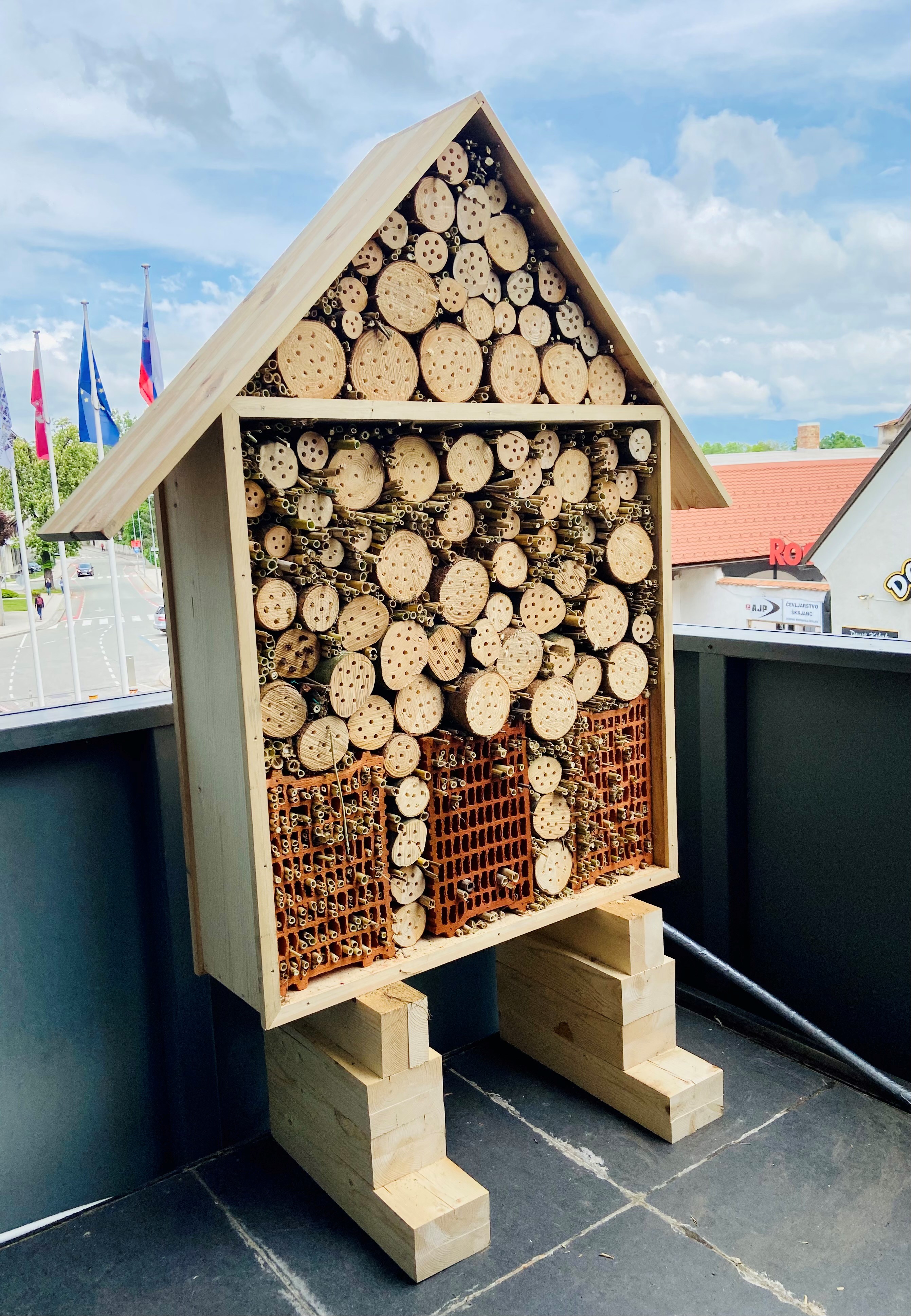 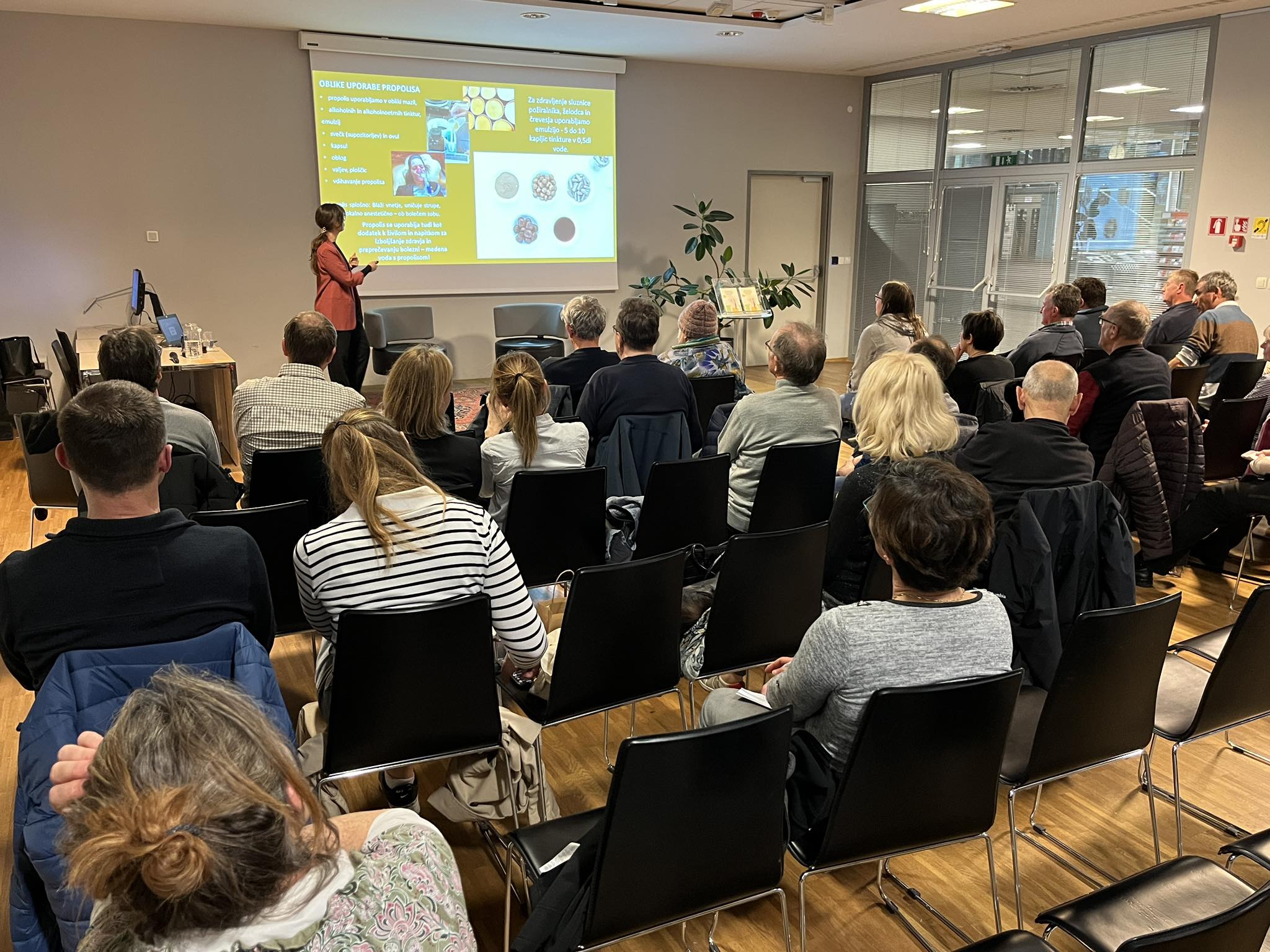 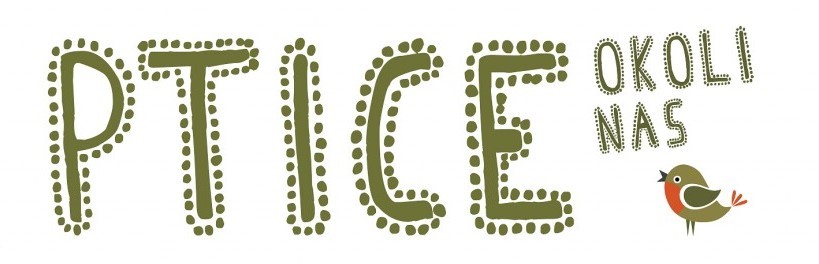 OBČANSKA ZNANOST V MESTNI KNJIŽNICI KRANJ Projekt DOPPS
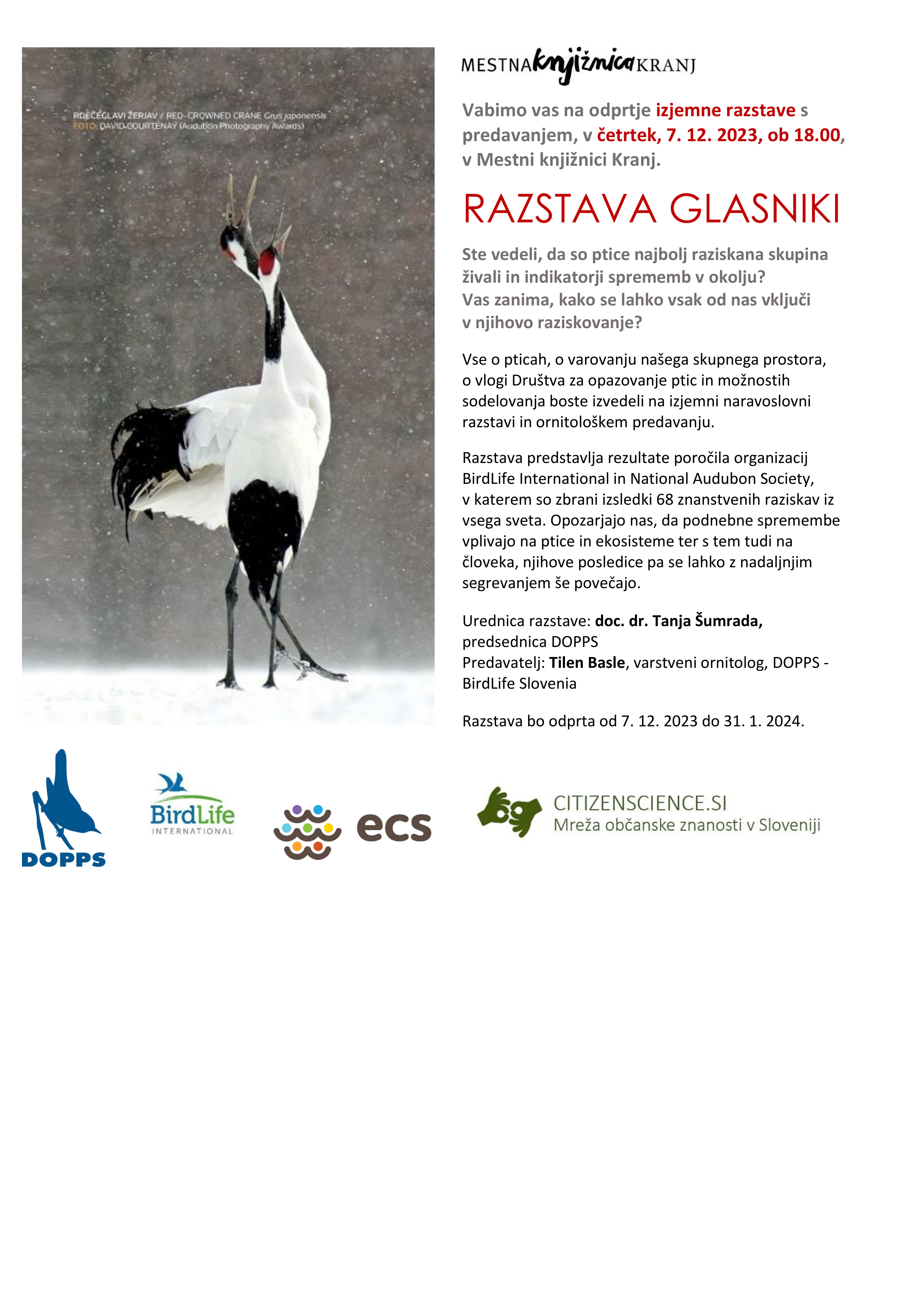 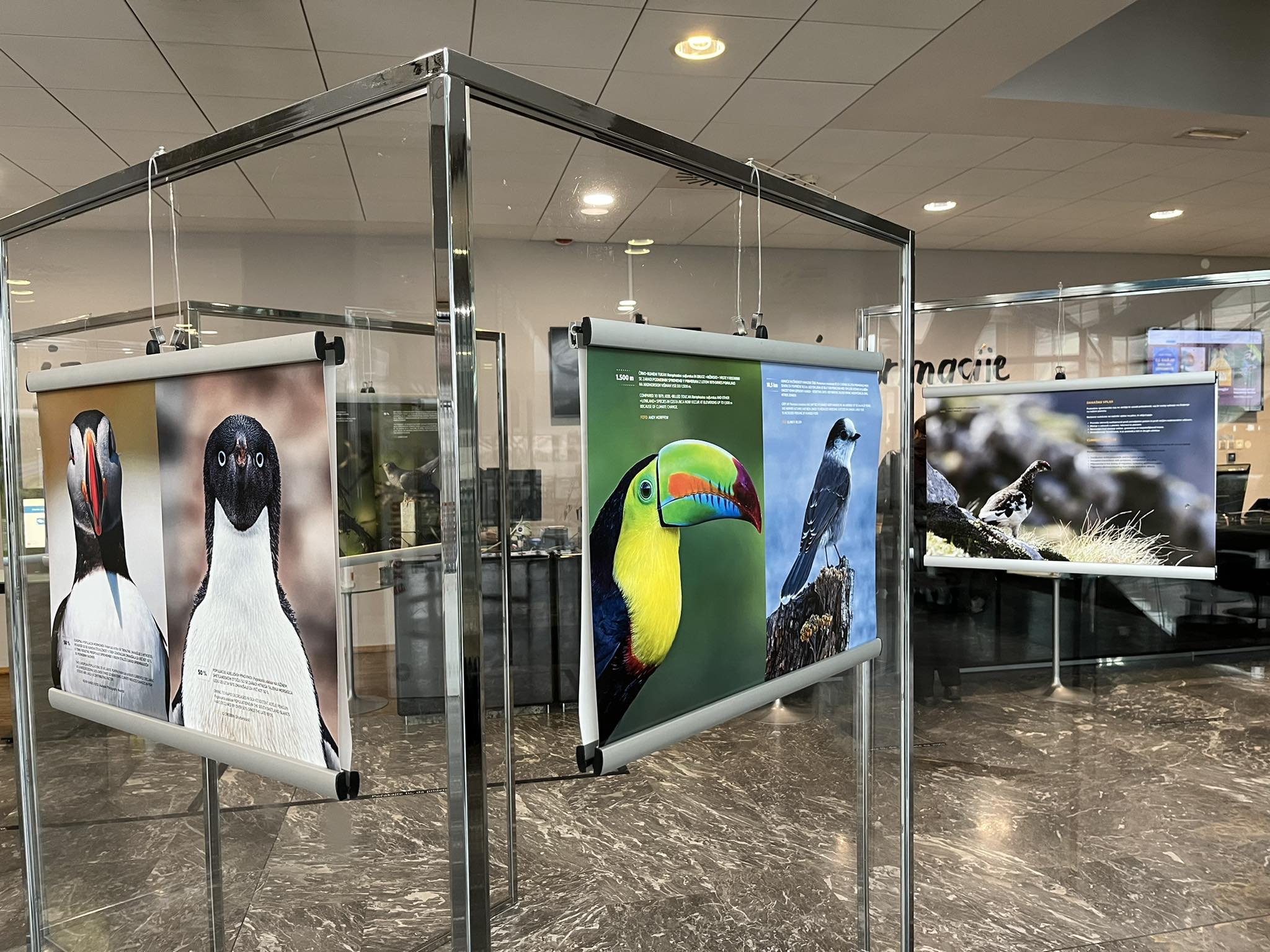 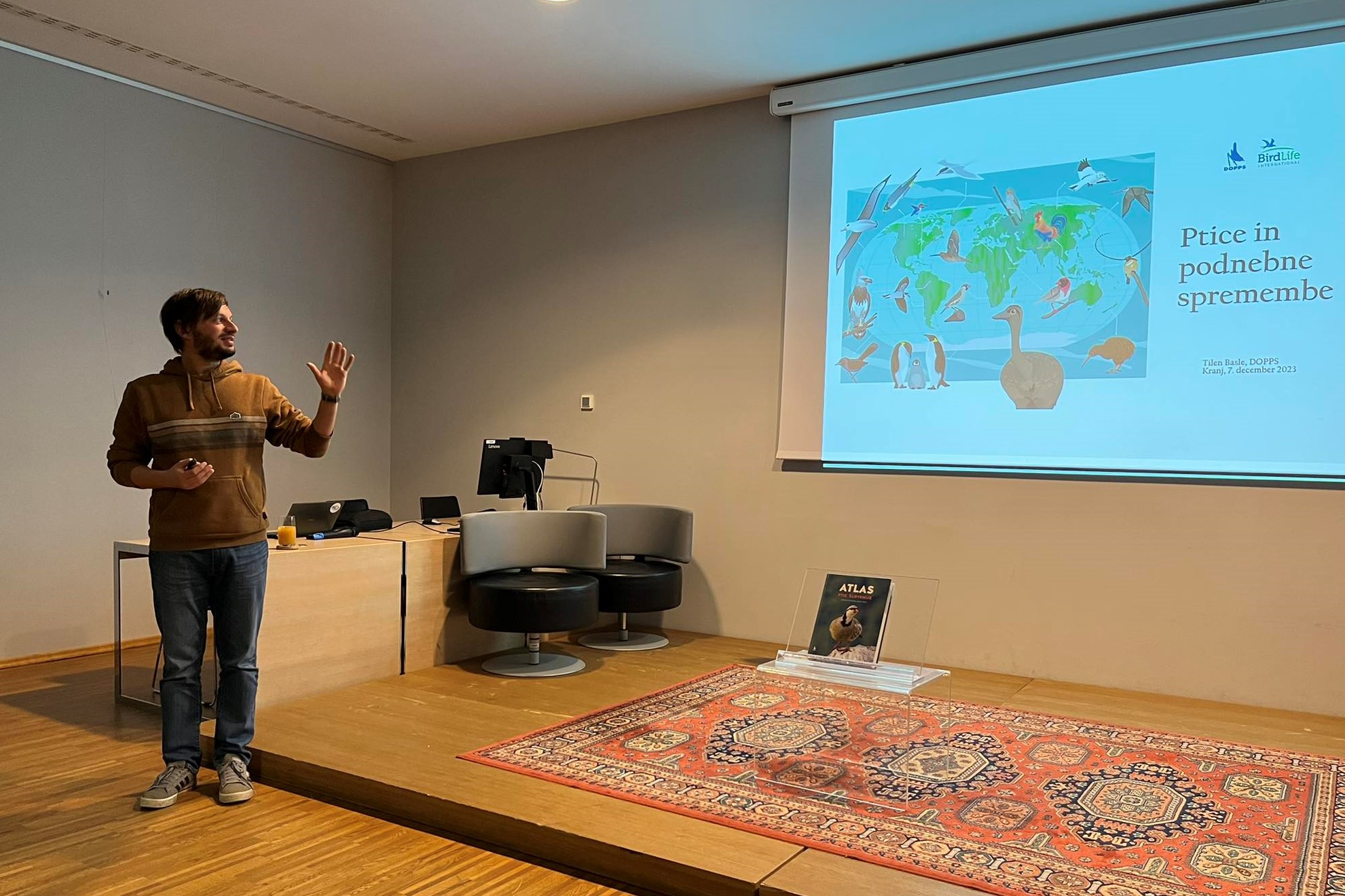 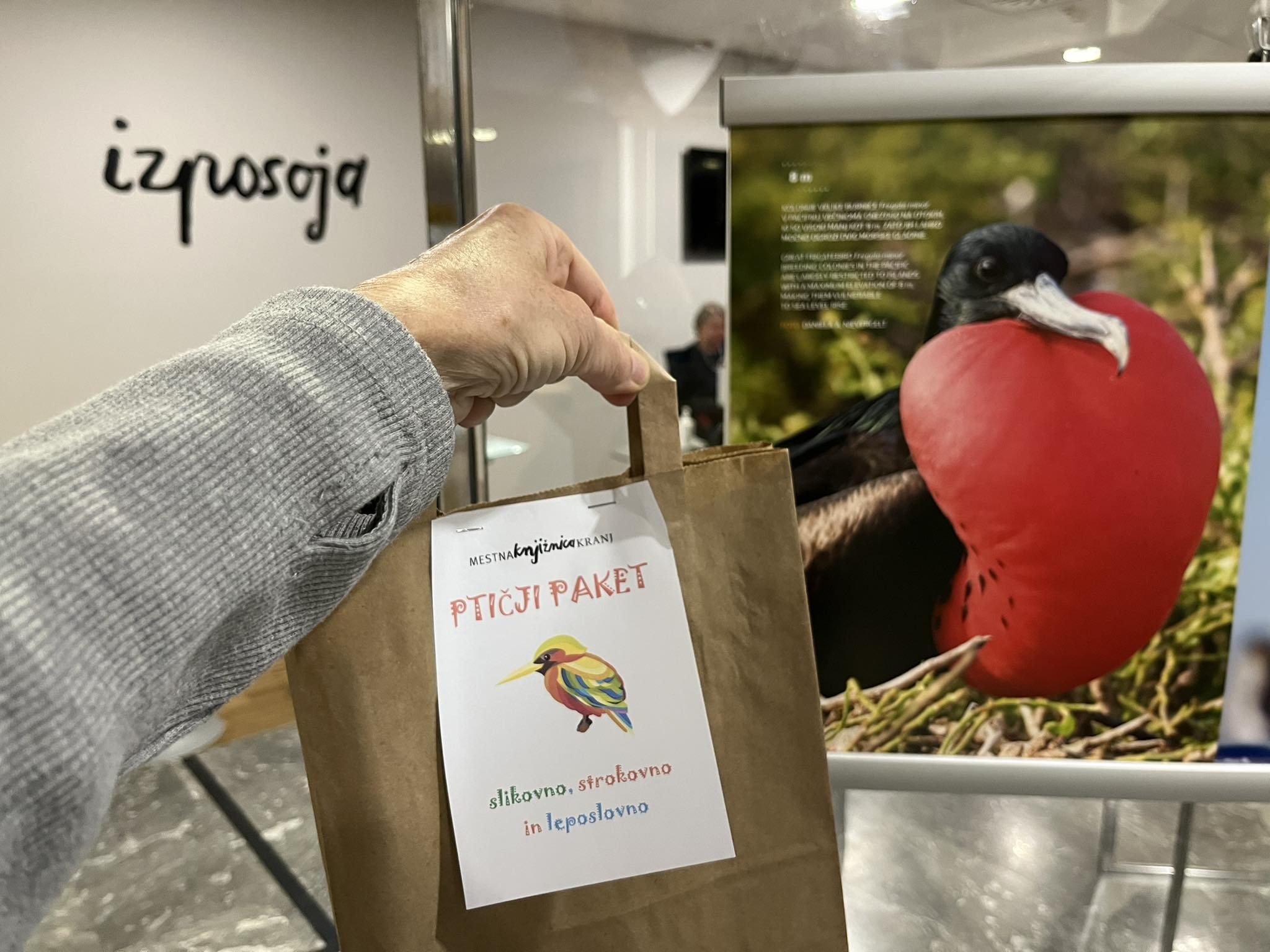 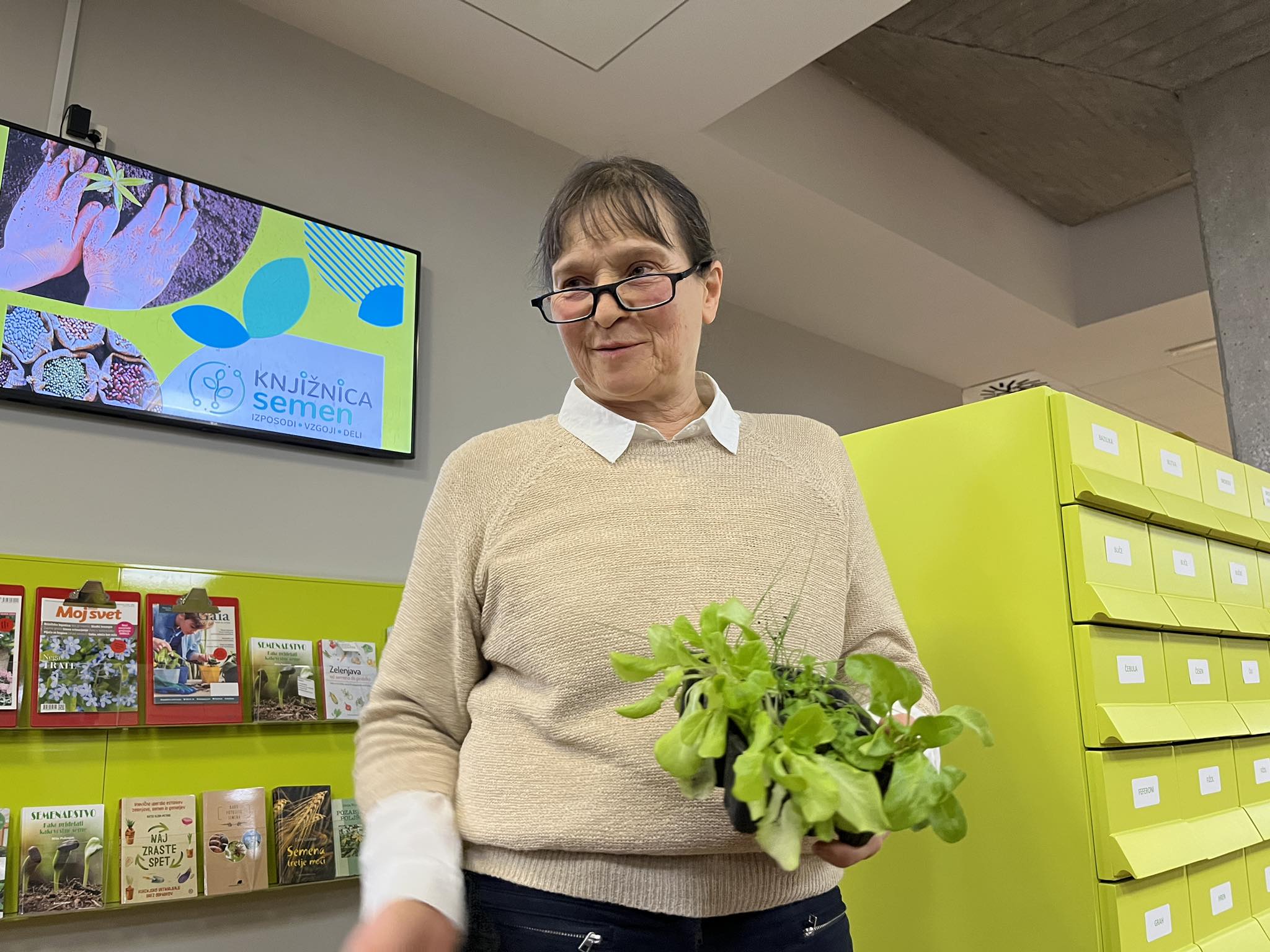 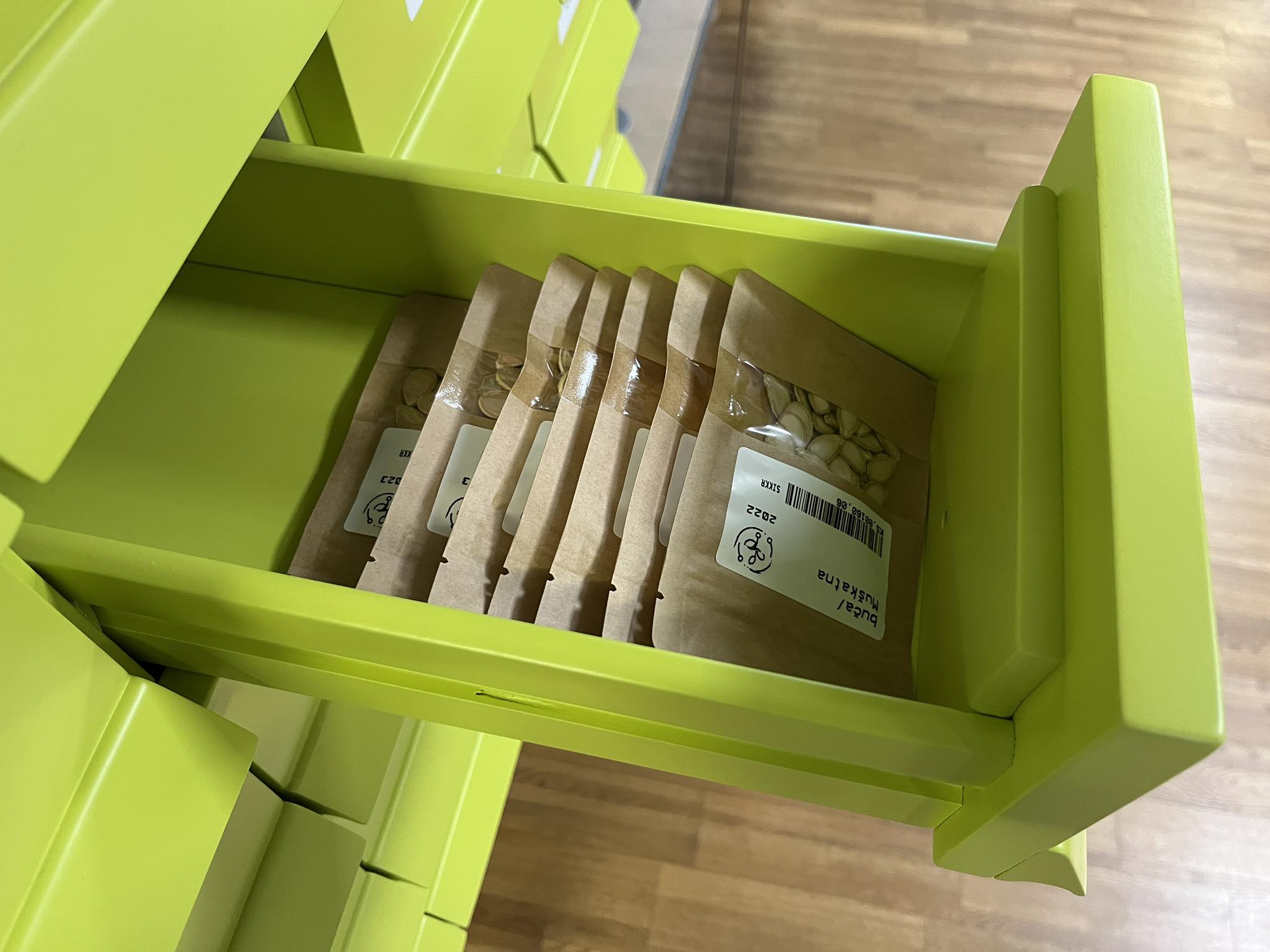 OBČANSKA ZNANOST V MESTNI KNJIŽNICI KRANJ Projekt KNJIŽNICA SEMEN
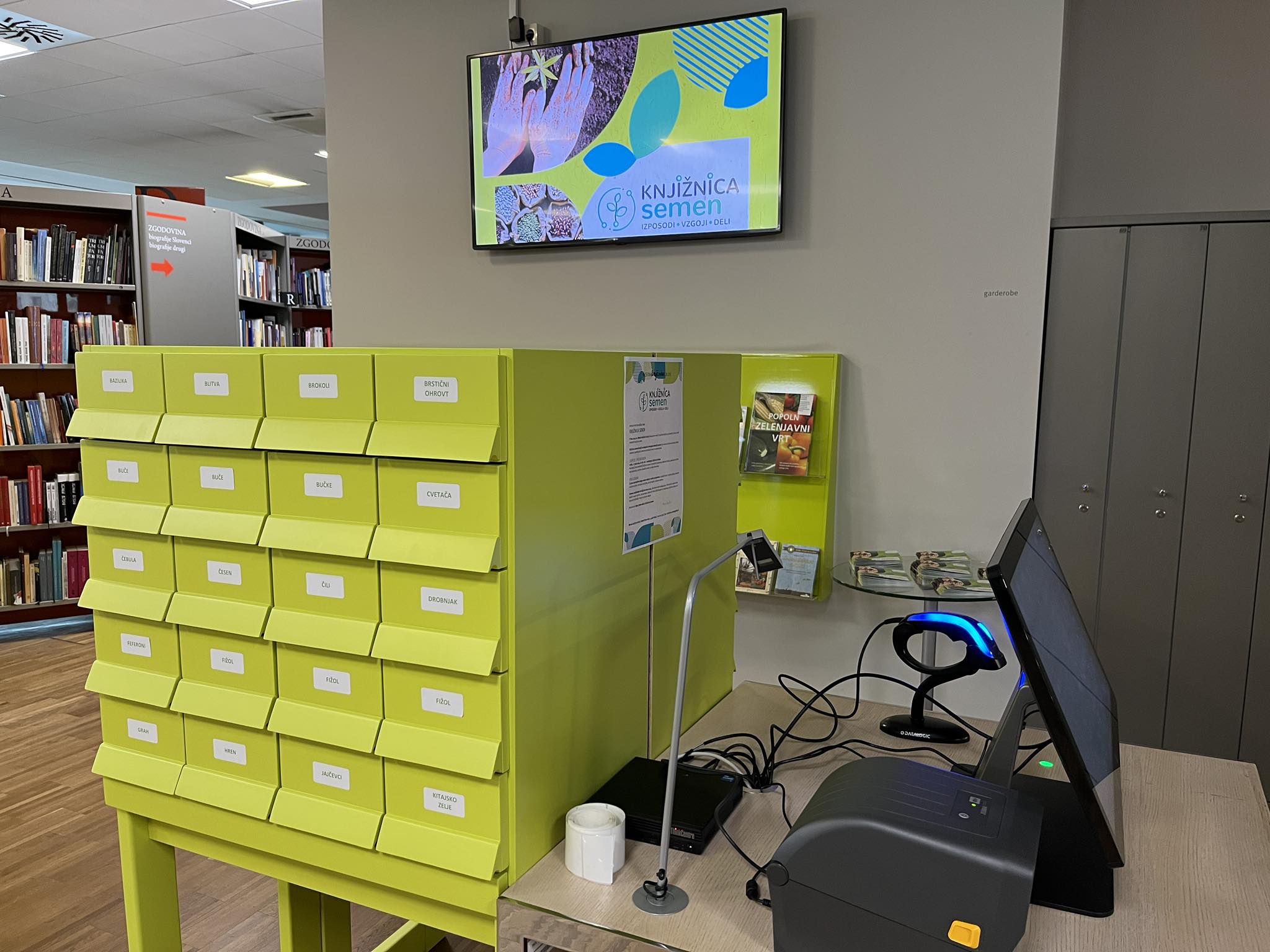 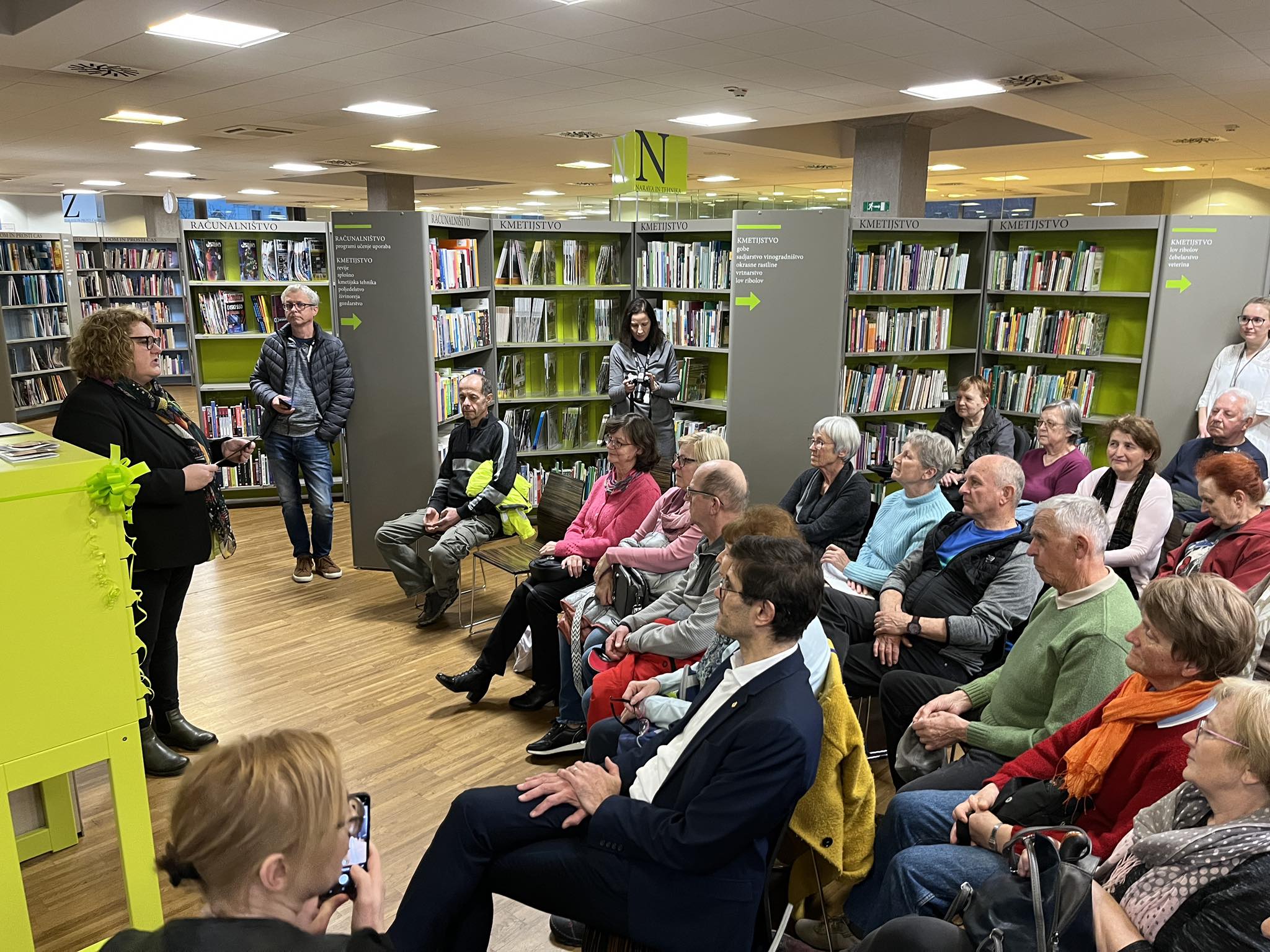 OBČANSKA ZNANOST V MESTNI KNJIŽNICI KRANJ  NAČRTI 2025● Nadaljevanje zastavljenih projektov● DAN OBČANSKE ZNANOSTI    - razstava Občanska znanost    - predstavitev znanstvenih in drugih organizacij ter posameznikov,       ki želijo s projekti sodelovati z občani.    - delavnice, ankete, kvizi … za vse generacije
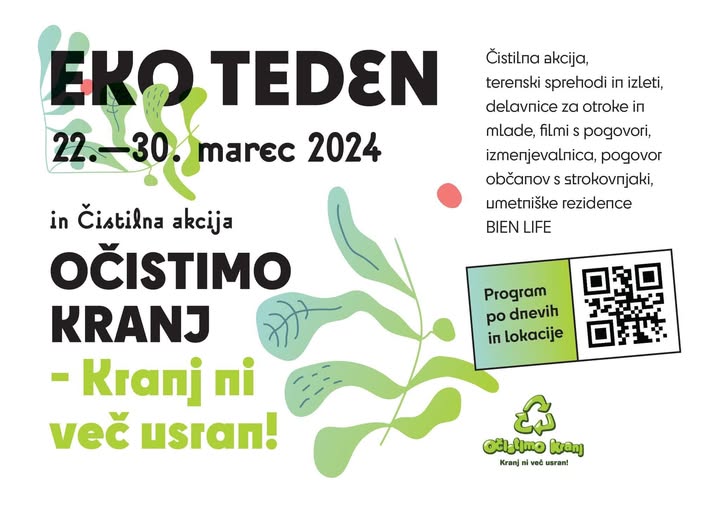 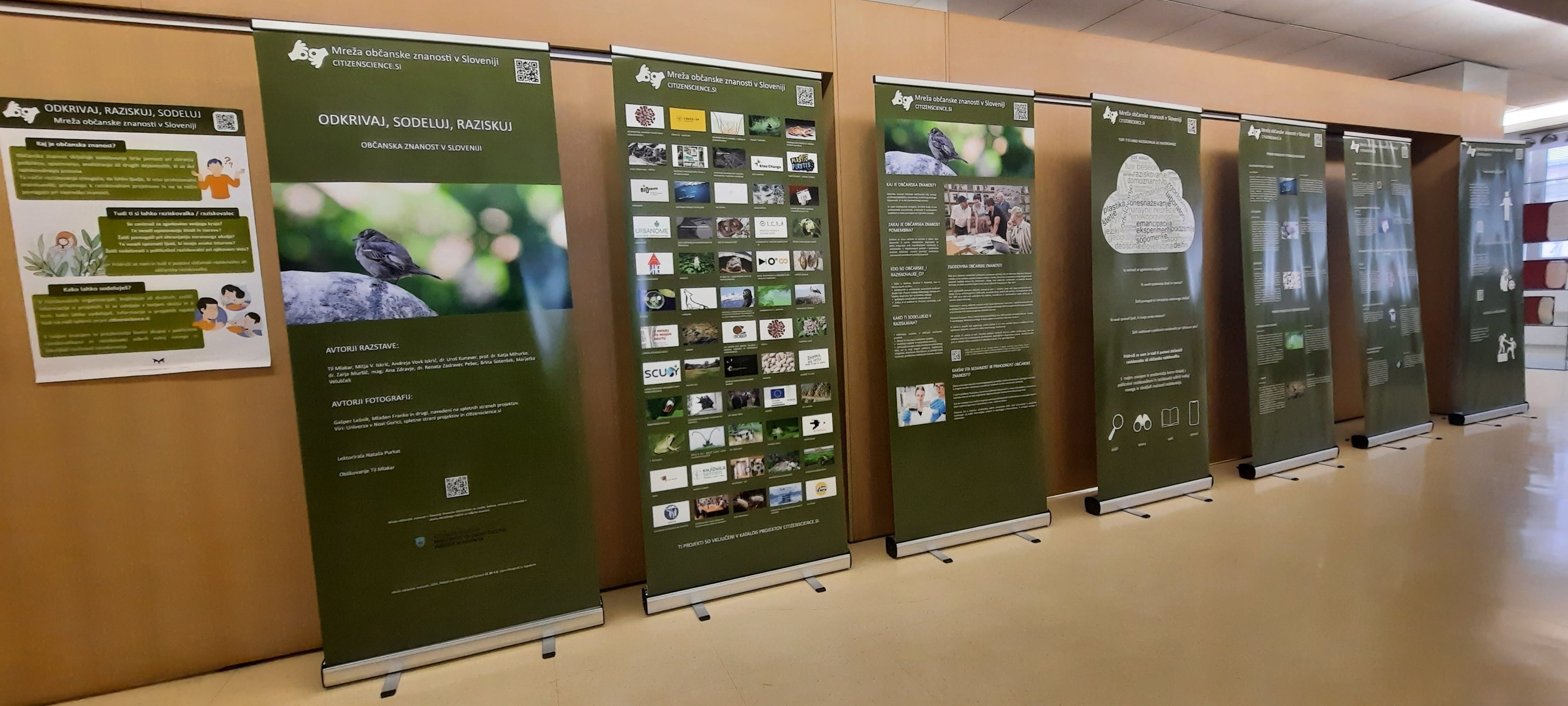 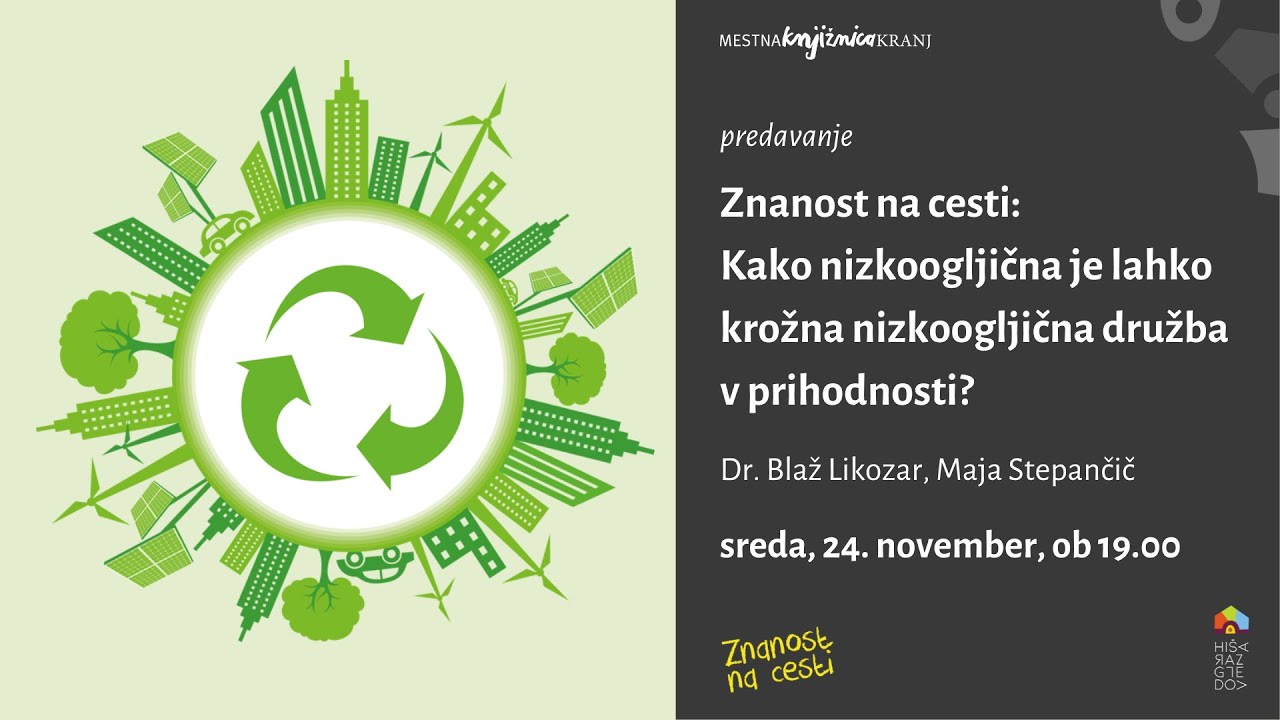 KNJIŽNICE, VKLJUČENE V MREŽO OBČANSKE ZNANOSTI (3. 12. 2024):● - Centralna tehniška knjižnica Univerze v Ljubljani    - Mestna knjižnica Ljubljana    - Biblioteka Slovenske akademije znanosti in umetnosti (SAZU)    - Goriška knjižnica Franceta Bevka Nova Gorica    - Univerzitetna knjižnica Univerze v Novi Gorici    - Cankarjeva knjižnica Vrhnika    - Univerzitetna knjižnica Maribor     - Mestna knjižnica Kranj● - in Društvo bibliotekarjev Ljubljana
OBČANSKA ZNANOST IN KNJIŽNICE: REZIME ● V slovensko mrežo OZ nas je trenutno vključenih 8 knjižnic in 1 društvo.● Na območju 212 slovenskih občin deluje 58 splošnih knjižnic,     - z 277 krajevnimi knjižnicami;     - v letu 2023 je bilo v knjižnice včlanjenih več kot 430.000 članov;     - v letu 2023 smo našteli več kot 8 mio obiskovalcev! ● Fantastičen potencial za vključitev občanov v raziskovalne projekte!
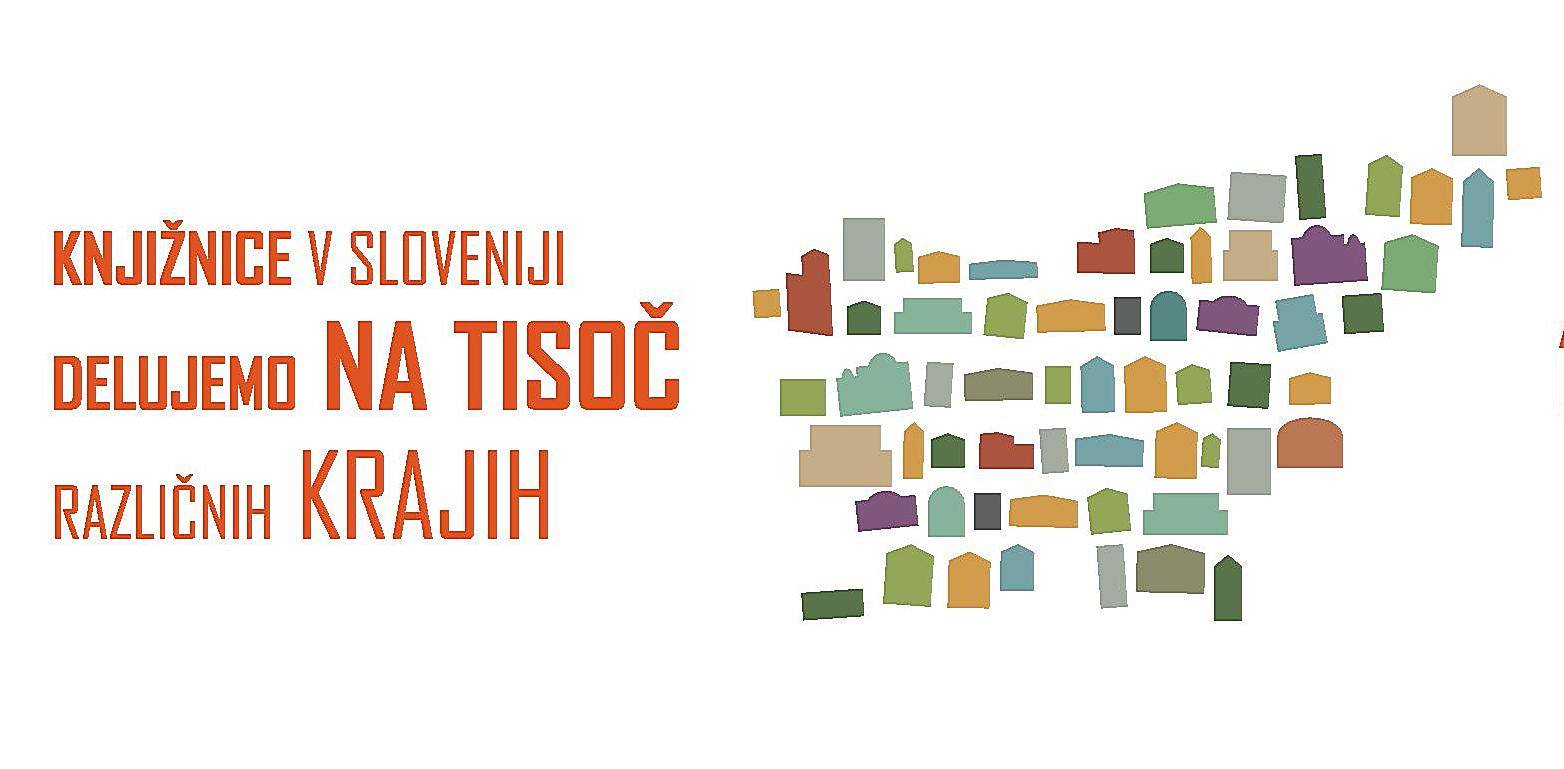 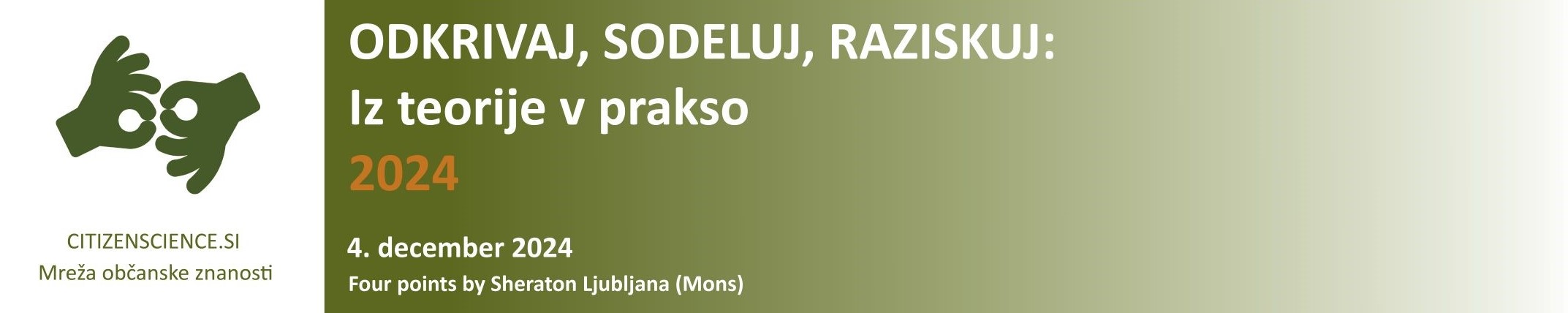